“6. starptautiskais glezniecības plenērs “Valdis Bušs 2022””
Nr. LKP2022/01, projekta īstenotājs Balvu novada pašvaldība
Latgales programmas atbalsts 4000.00 Eur
Izlietots: materiālu iegādei (dažāda izmēra audekli, papīrs, akrila un eļļas krāsas, šķīdinātāji, lakas, pastas, gruntis, sveķu terpentīns u.c.), izstādes iekārtošanai materiālu izmaksas (krāsas moduļu sienas sagatavošanai, stieples, auklas, skrūves, ploterēšana u.c.), daļēji kataloga izdošana un daļēji kuratora pakalpojumi.
Pašvaldība no sava budžeta sedz nakšņošanas izmaksas, ēdināšanu, kafijas pauzi izstādes atklāšanai, transportu uz/no lidostas «Rīga», transportu plenēra laikā, kuratora pakalpojumu un kataloga izdošanu.
Projekts
Plenēra noorganizēšana un izstādes izveidošana ir mūsu apzināšanās, ka Valda Buša atstātais mantojums ir nozīmīgs Latvijas un pasaules mērogā. Mēs vēlamies to saglabāt, darīt pieejamu un lepoties ar to. Mēs apzināmies savu atbildību mantojuma saglabāšanā un nodošanā nākamajām paaudzēm, ieinteresējam vietējos iedzīvotājus novērtēt novada unikalitātes. Jo tieši šajā pusē: Viļakas novada Susāju pagasta Pokševas ciemā ir uzsācies  izcilā latviešu ainavu meistara Valda Buša dzīves ceļš.
Projekta mērķis - Noorganizēt 6. starptautisko glezniecības plenēru “Valdis Bušs 2022” un izveidot ceļojošo izstādi ar  jaunradītajiem mākslas darbiem. 
Projekta realizācijas laiks no 2022. gada 1. maijs līdz 24. oktobrim.
Plenērs ar mākslinieku piedalīšanos notika no 2022. gada 11. līdz 22. jūlijam.
Ceļojošo izstādi iespējams uzzaicināt uz savu kultūras/izglītības iestādi, pieteikt zvanot Viļakas muzeja vadītājai Ritai Gruševai, mob.t.  28386859.
2022.Gada dalībnieki
Agra Ritiņa (Latvija), 
Emilie Kanervo (Somija), 
Jena Jang (Dienvidkoreja), 
Solveiga Gutaute (Lietuva), 
Madara Tropa (Latvija, dzīvo ASV),
Nimet Keser (Turcija)

Kopā ar plenēra kuratoriem Elitu Teilāni un Māri Čačku
Afiša un ielūgums
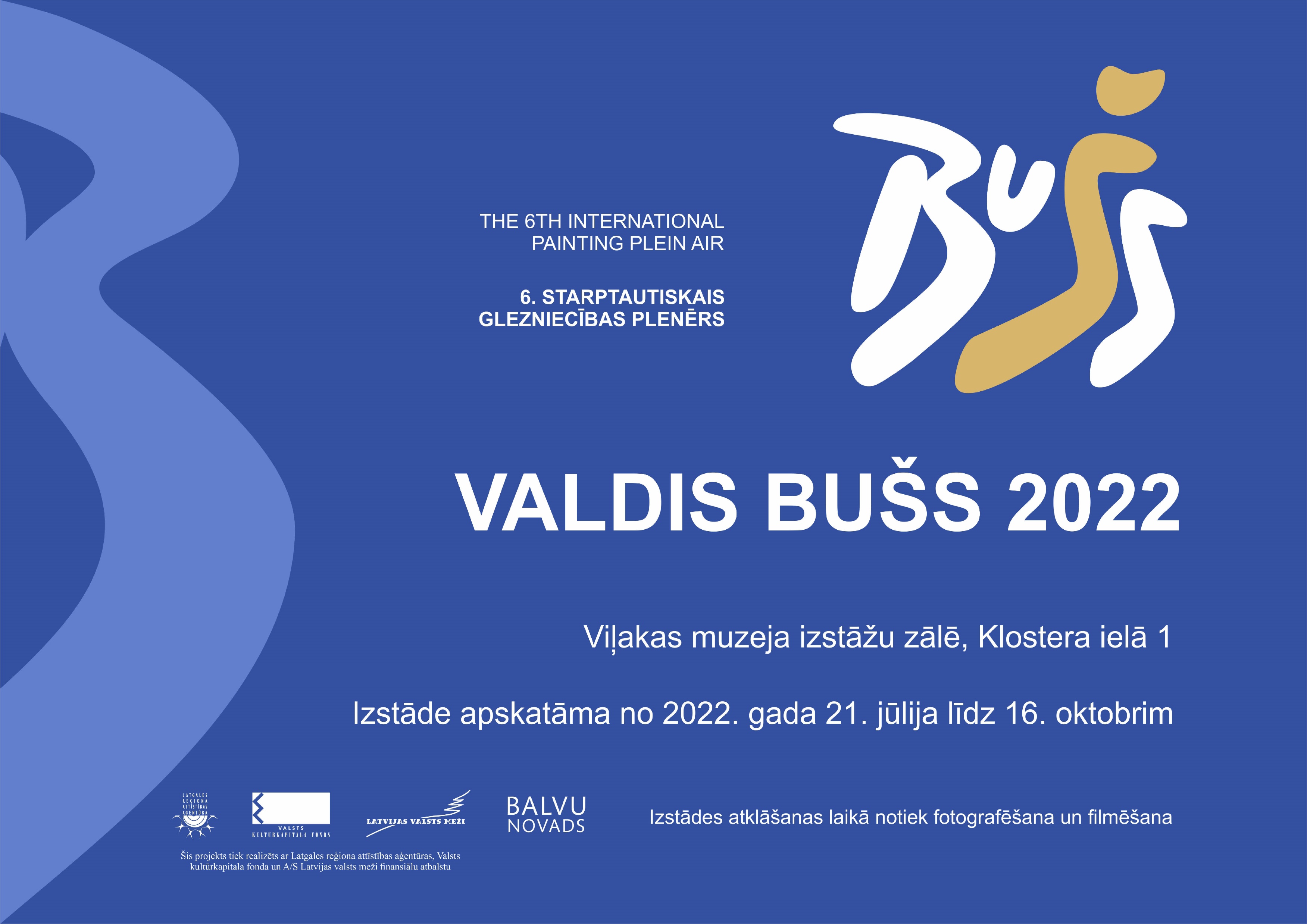 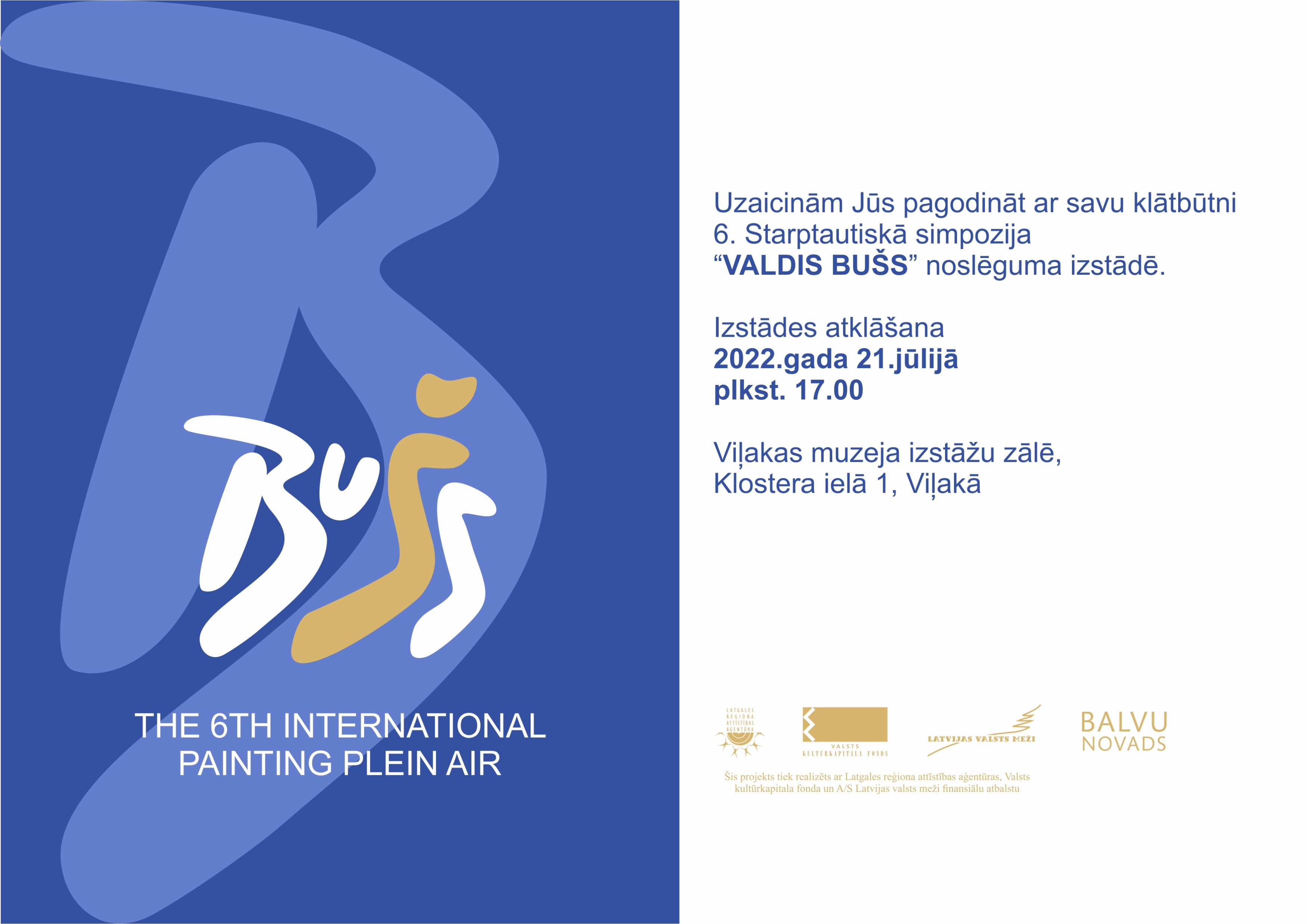 Dizains: Pāvels Terentjevs
Radīta izstāde – 12 mākslas darbi, kolekcijā + vēl 3, darbi, kopā 15 darbi.
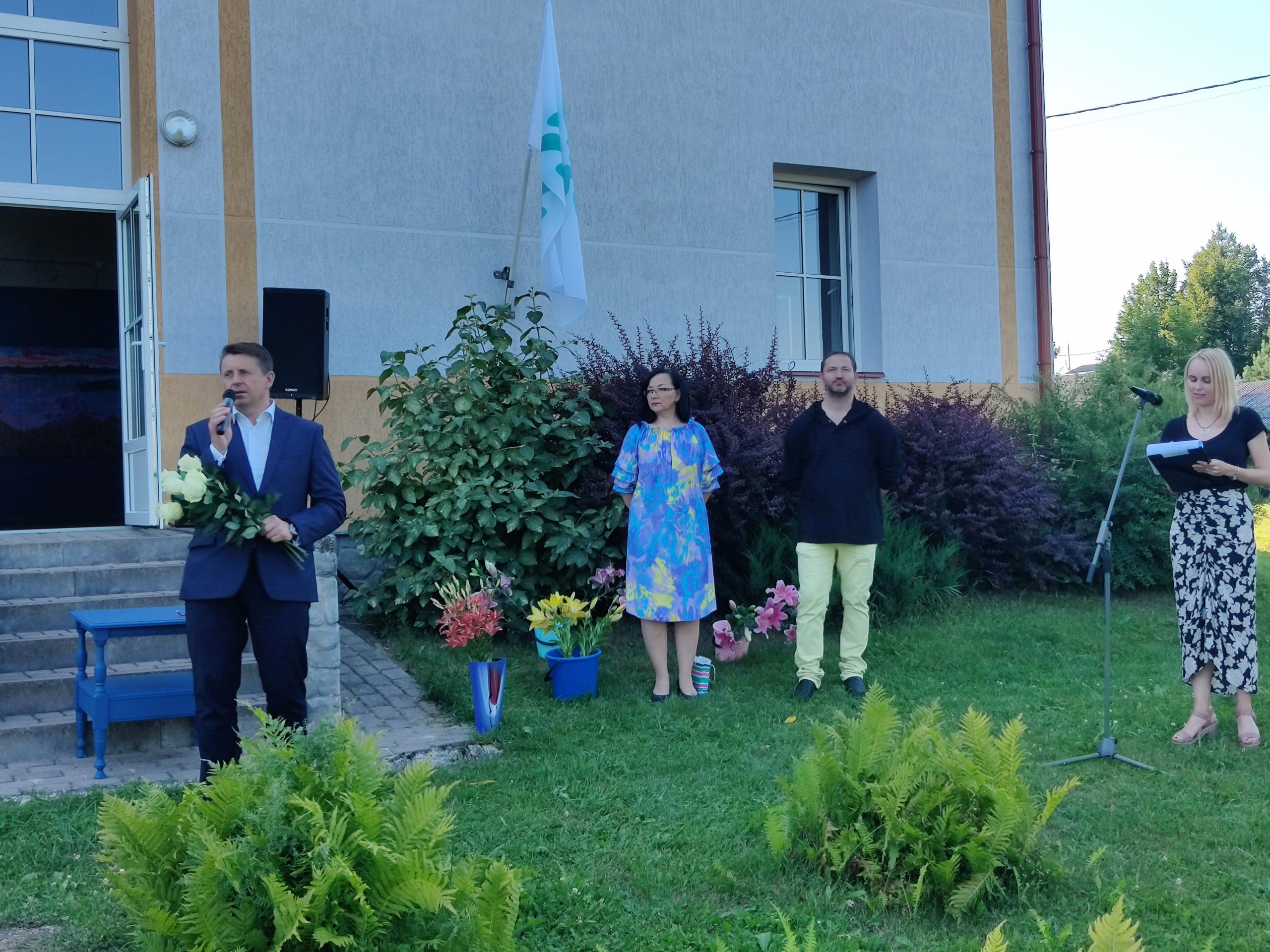 Foto:  Vineta Zeltkalne
Izstādes atlāšana – 21.07.2022
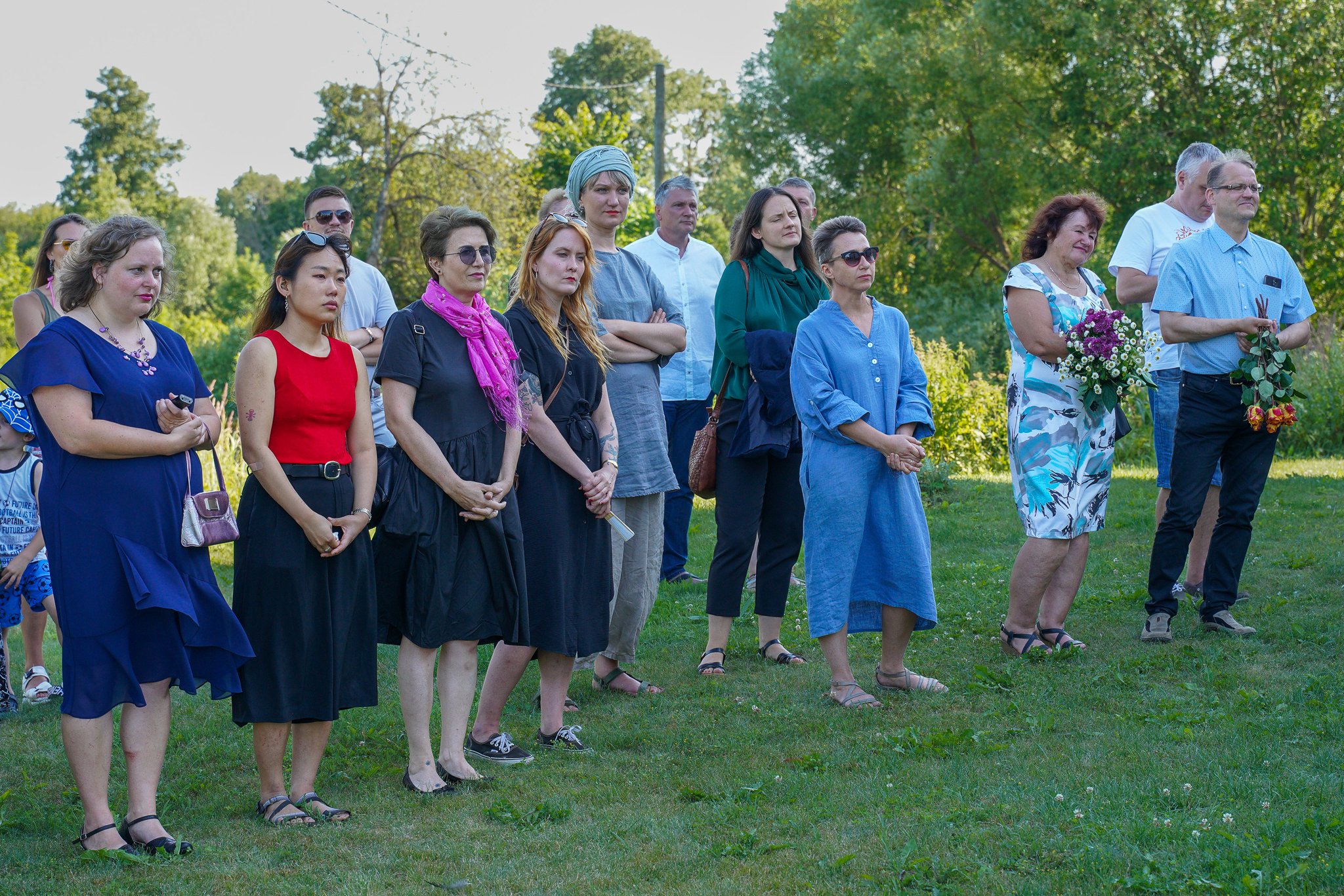 Foto:  Alvis Baltiņš
Izstādes atlāšana – 21.07.2022.
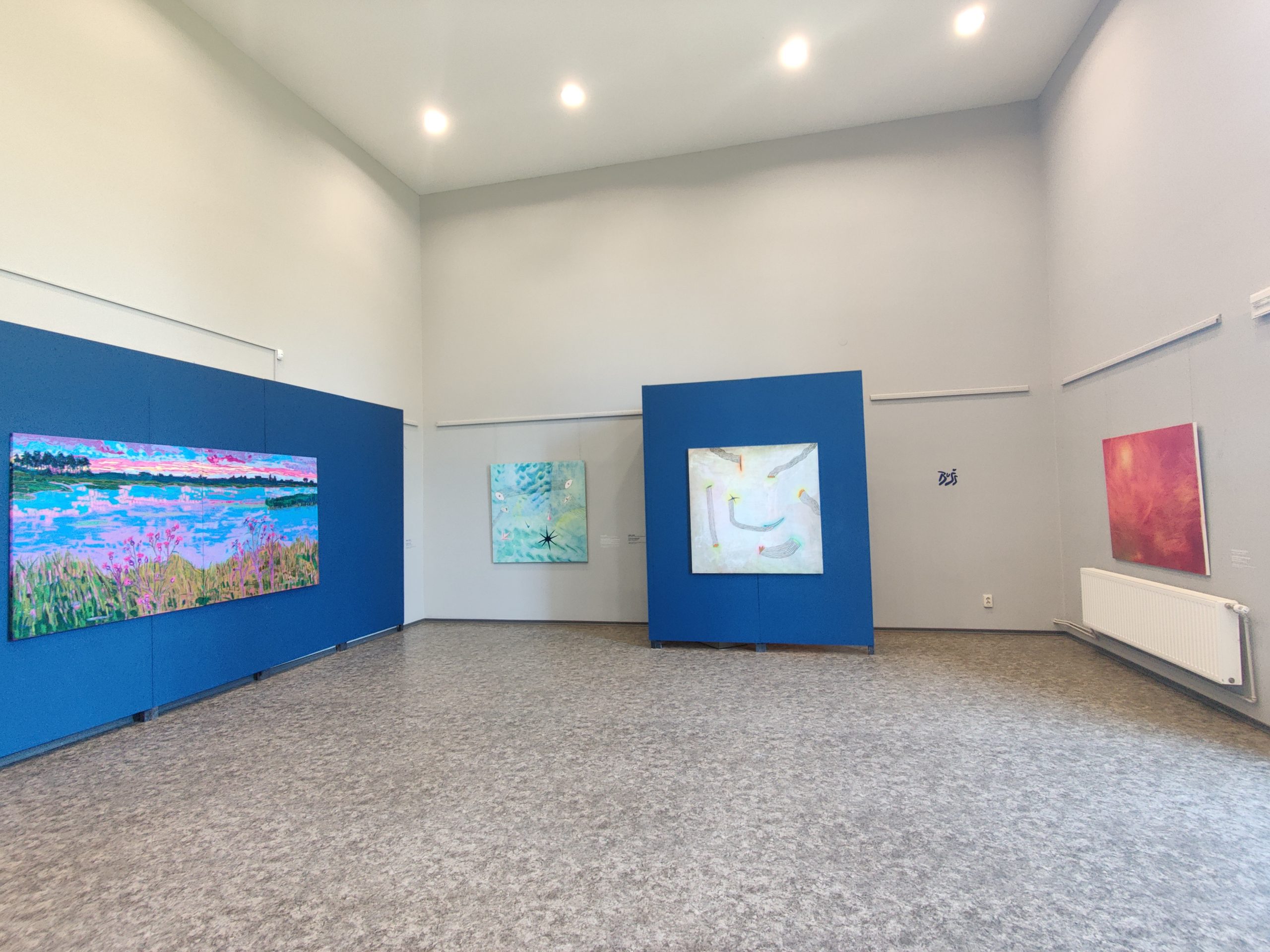 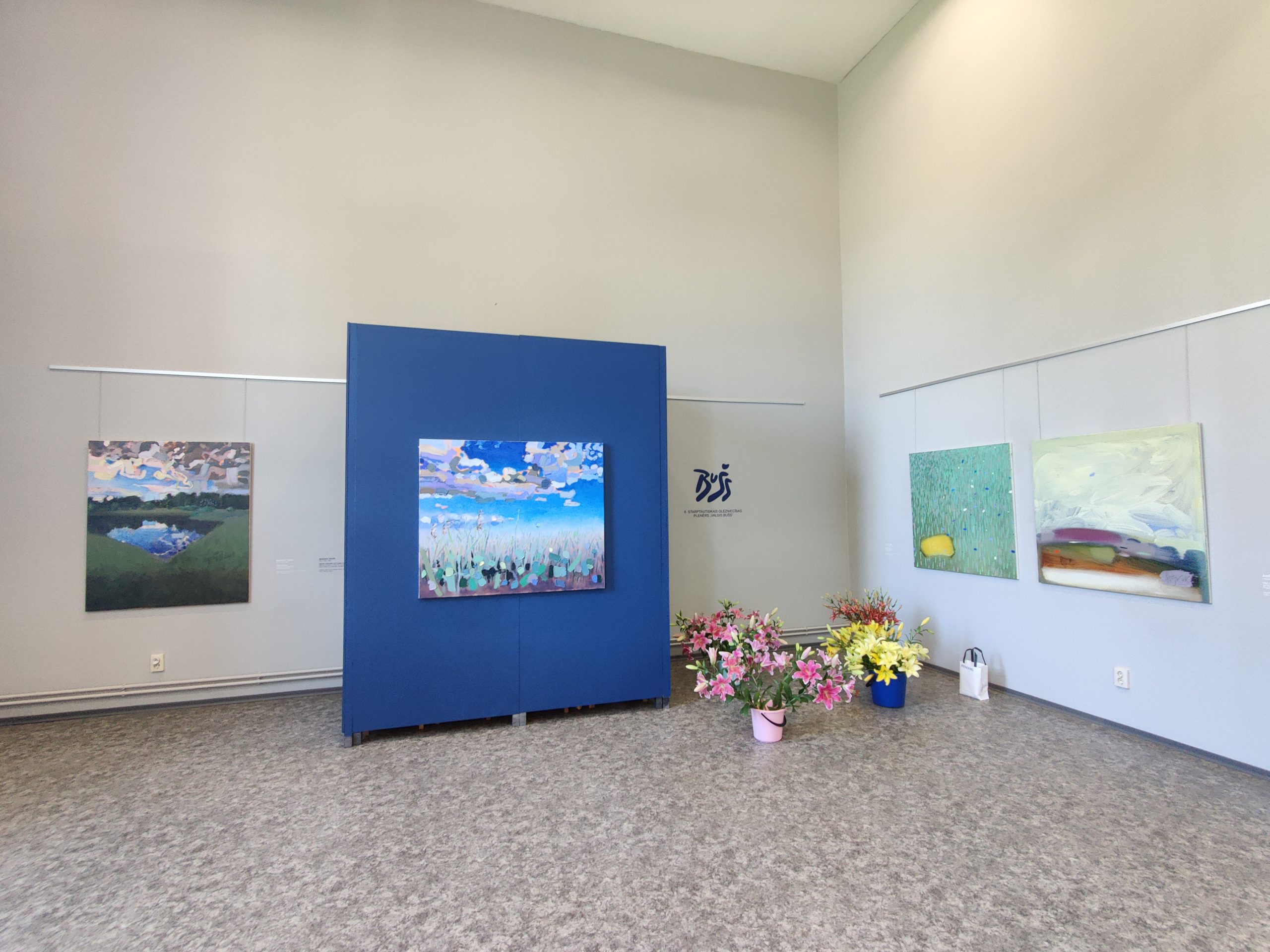 Foto: Vineta Zeltkalne
Izstādes atlāšana – 21.07.2022.
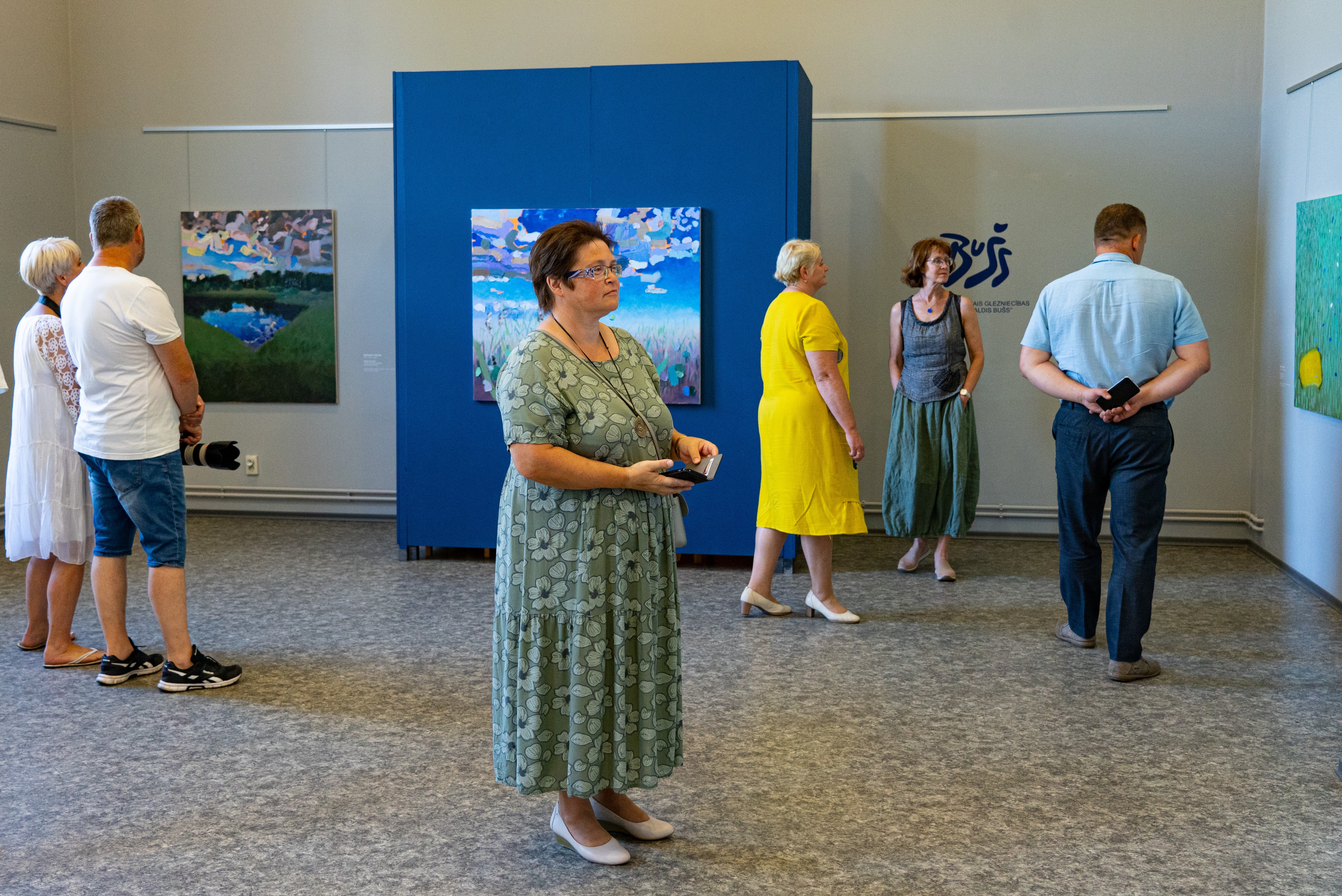 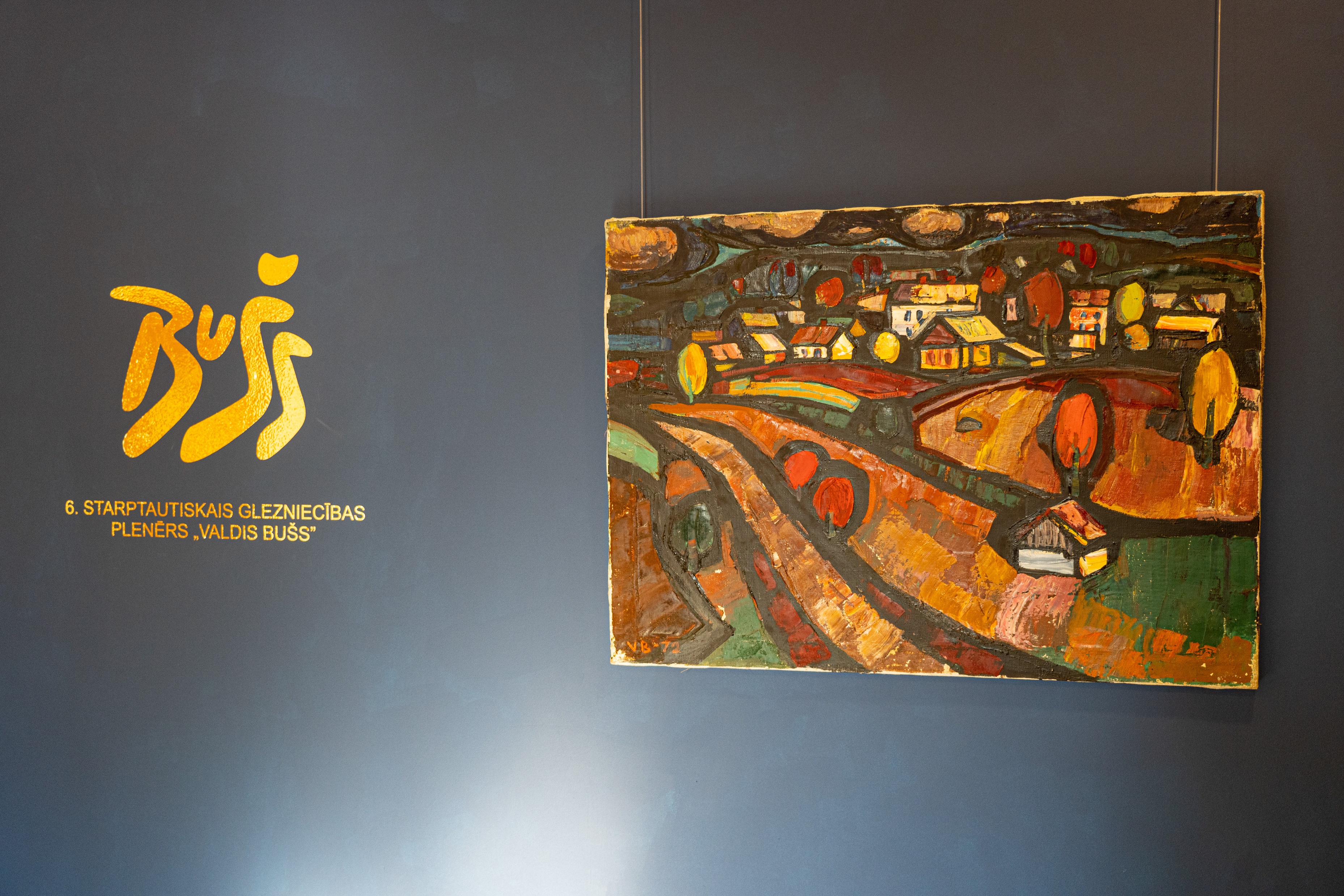 Foto: Iluta Mežule
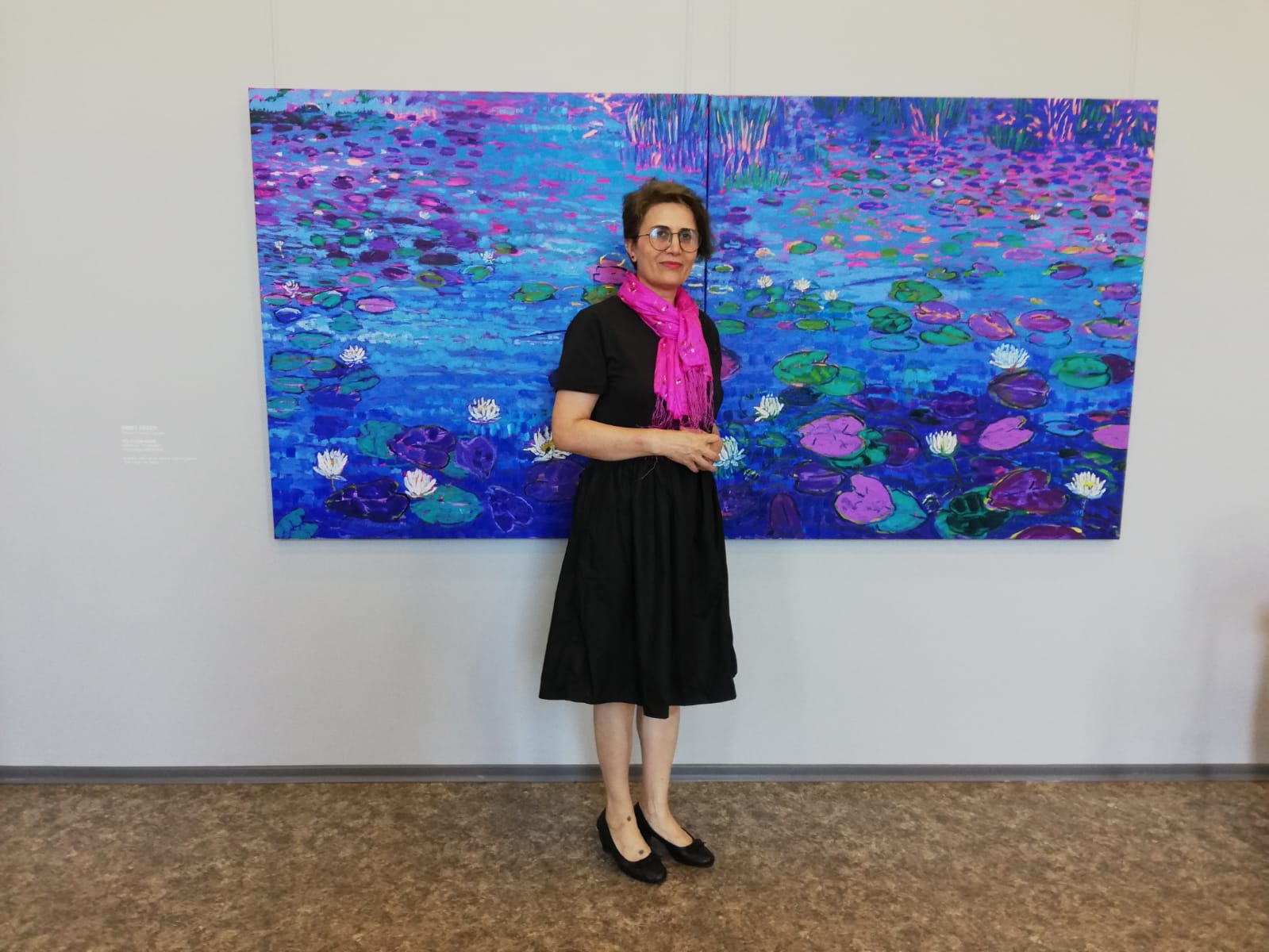 Izstādes atlāšana – 21.07.2022.
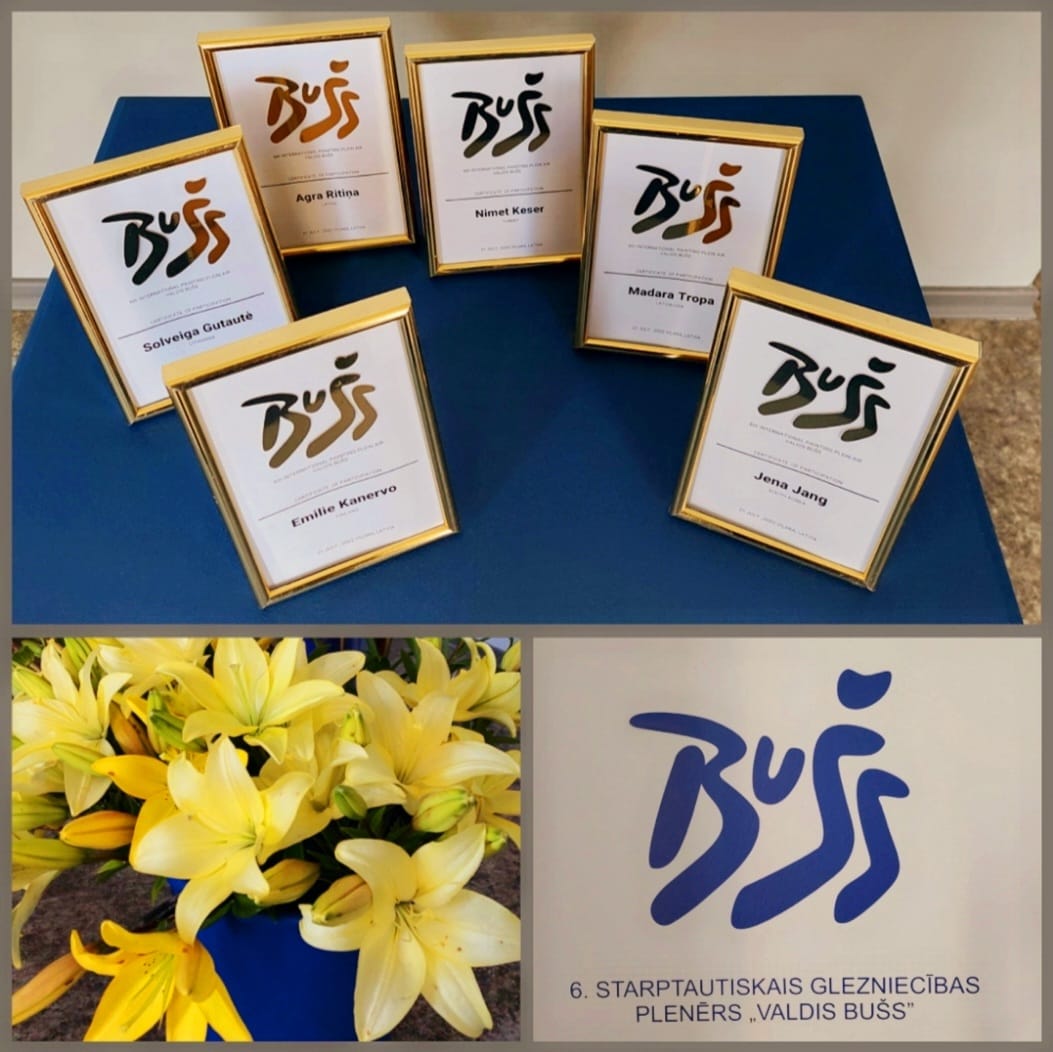 Foto:  projekta arhīvs
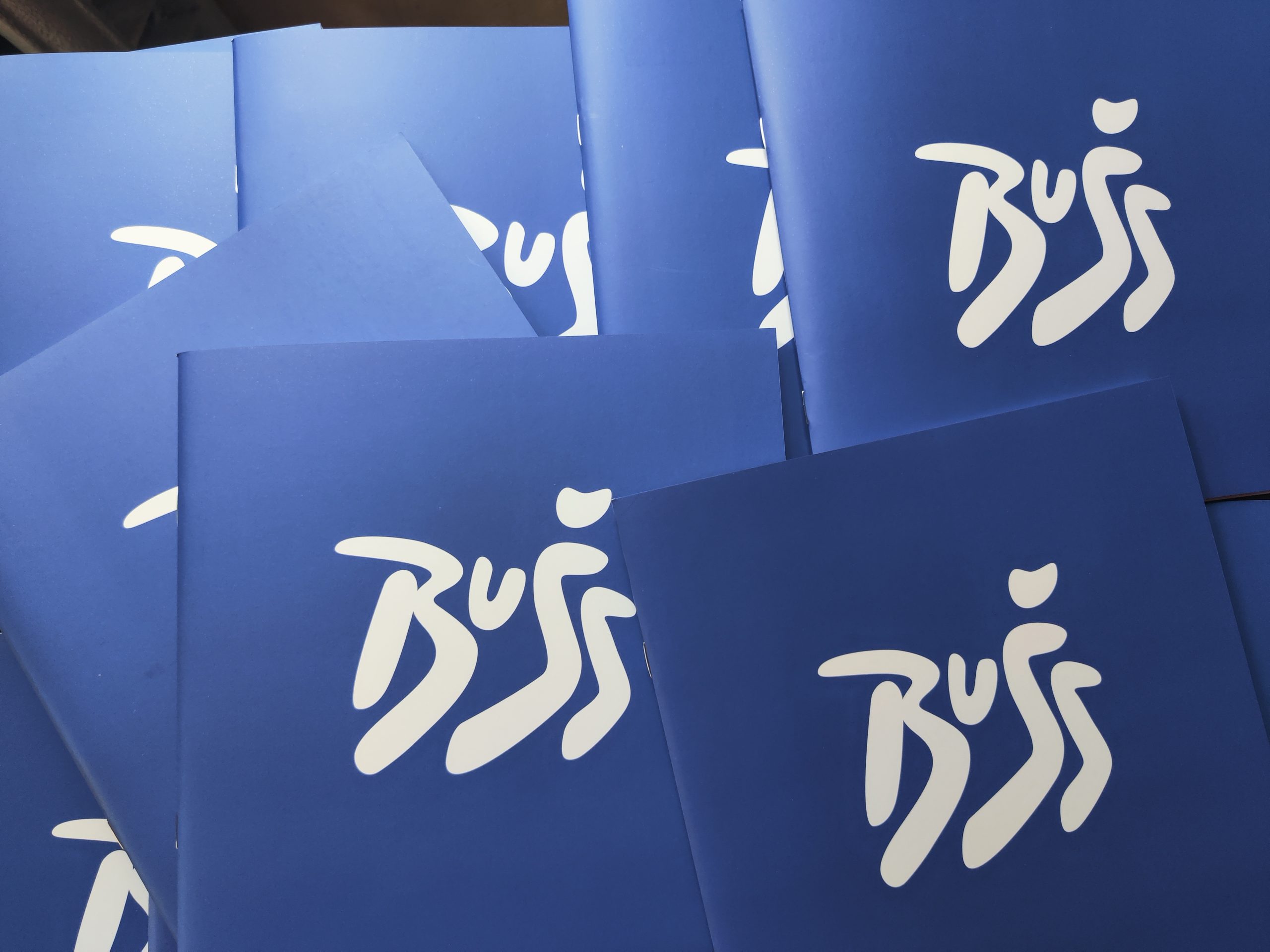 Izdots katalogs
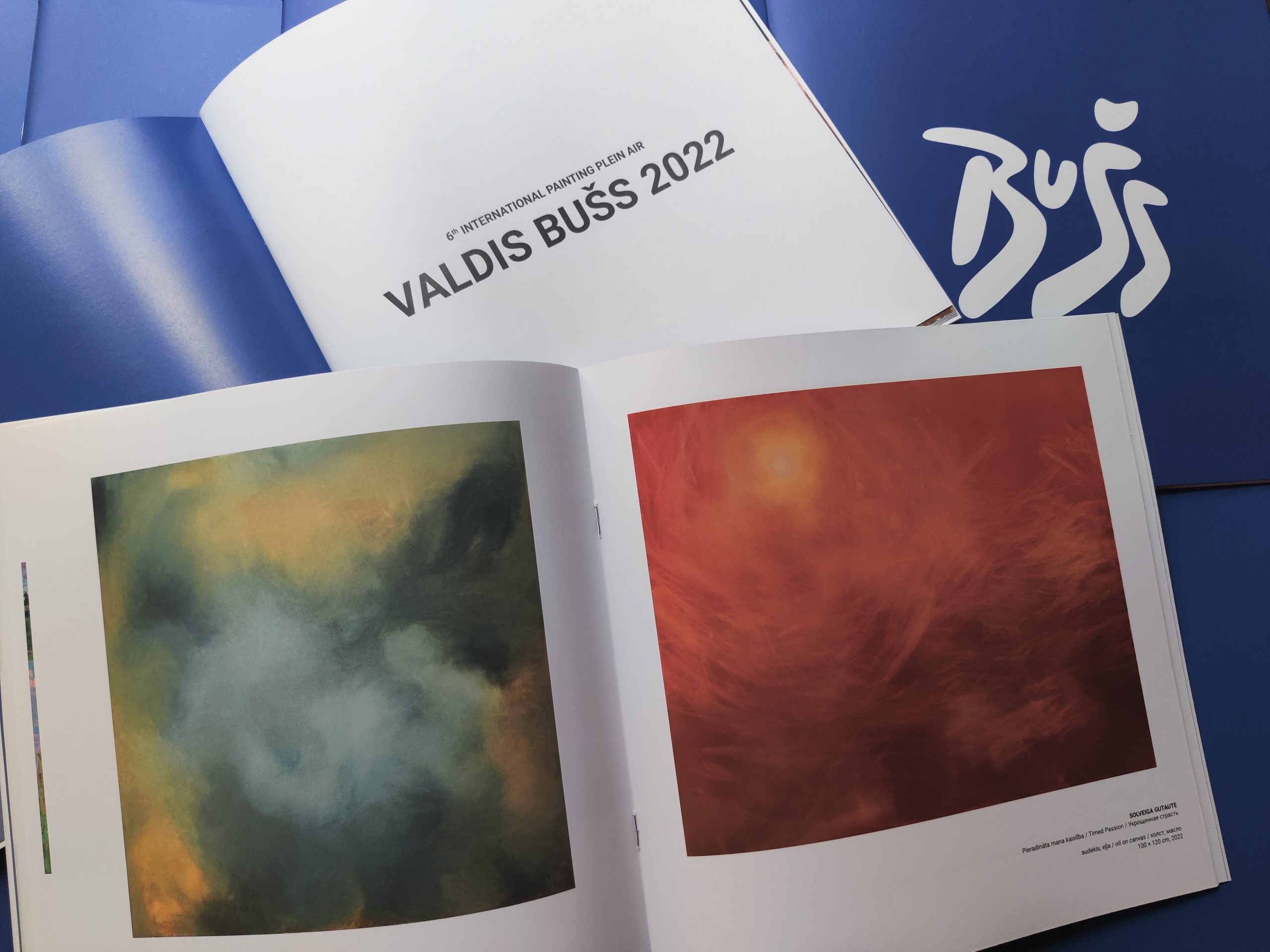 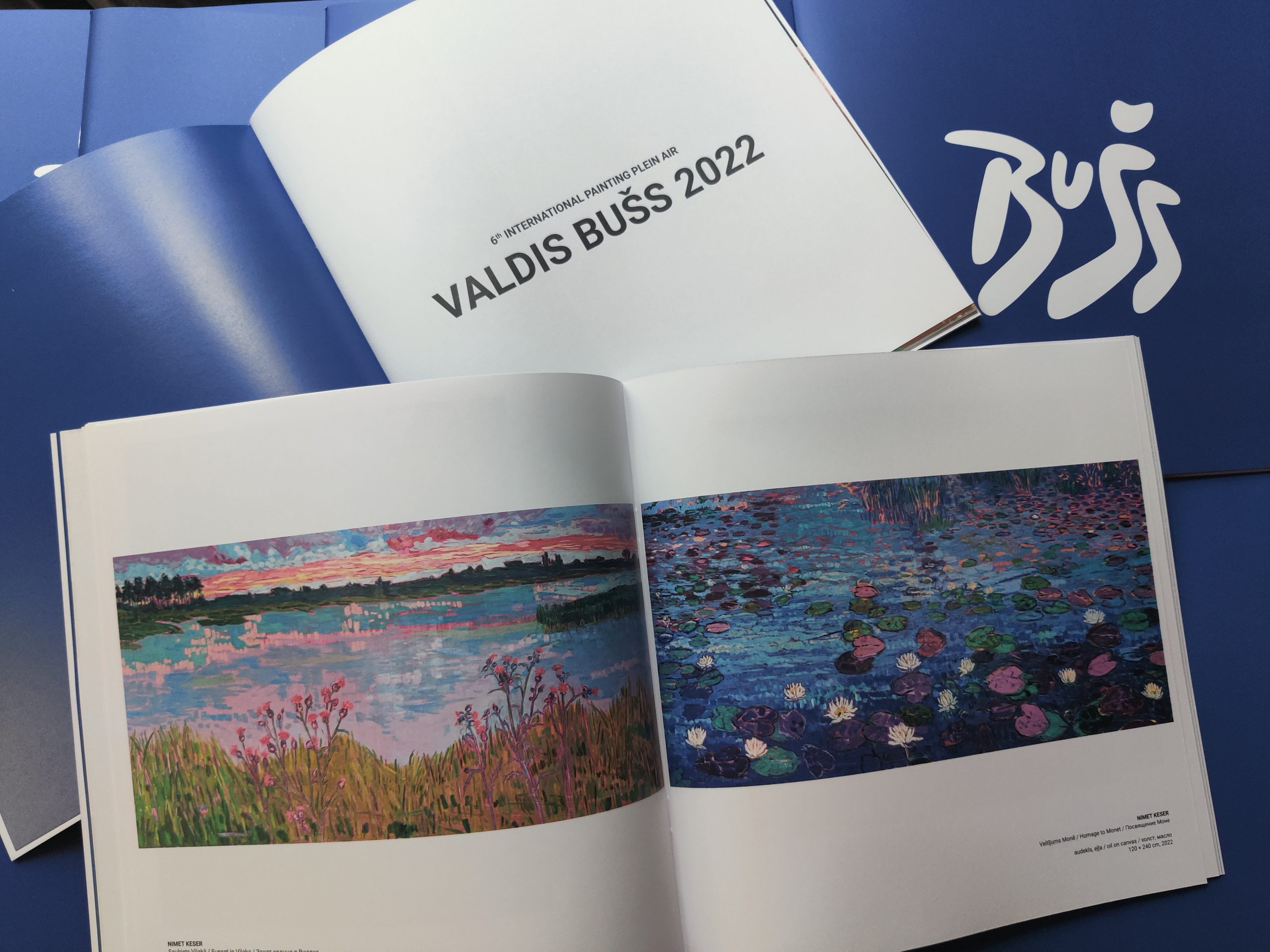 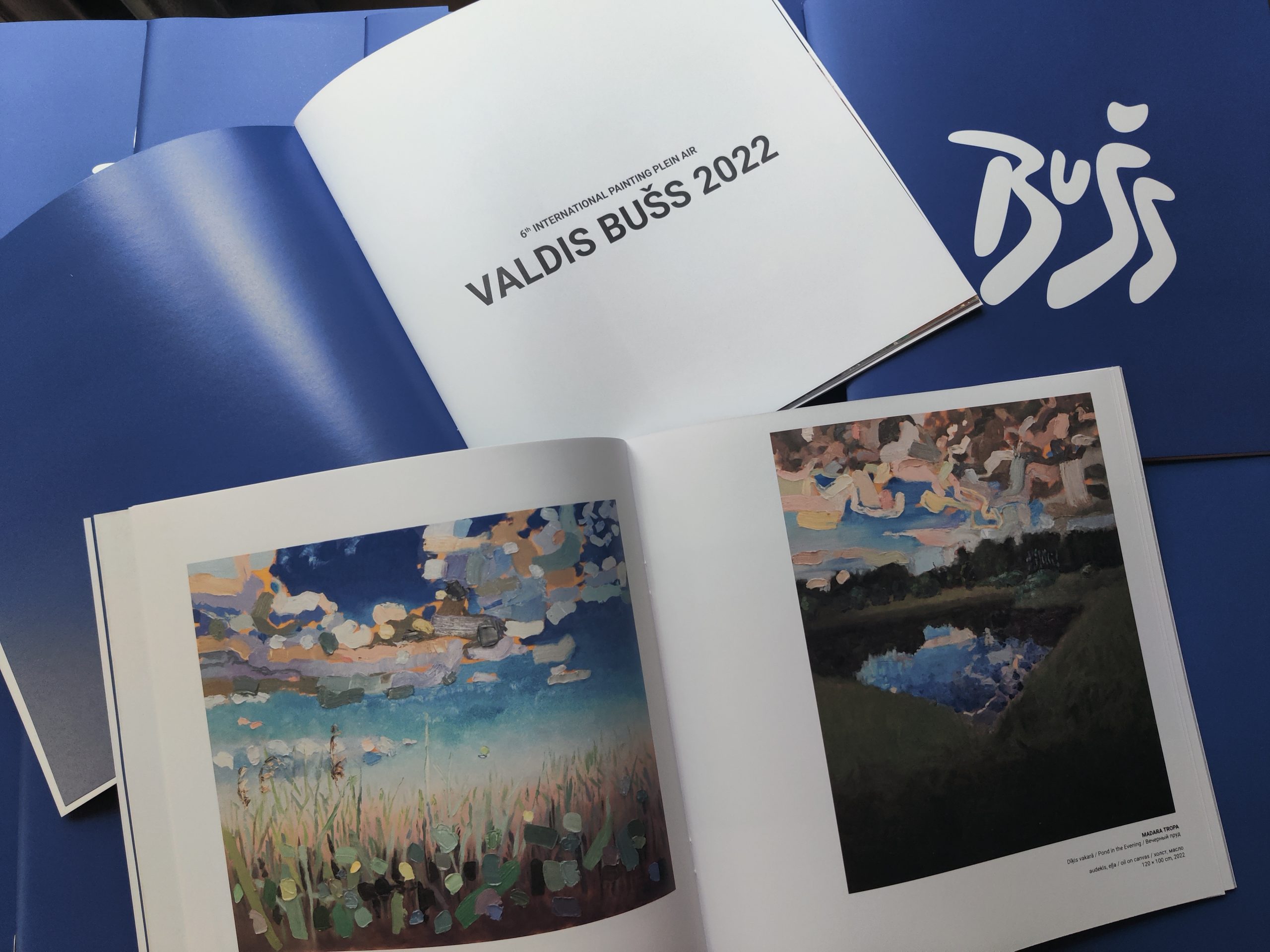 Katalogs apskatāma online: https://www.calameo.com/books/006840576714feb53c9c3
Foto:  Vineta Zeltkalne
Projekta vadītāja: Vineta Zeltkalne, mob.t. 29373559, e-pasts: vineta.zeltkalne@balvi.lv
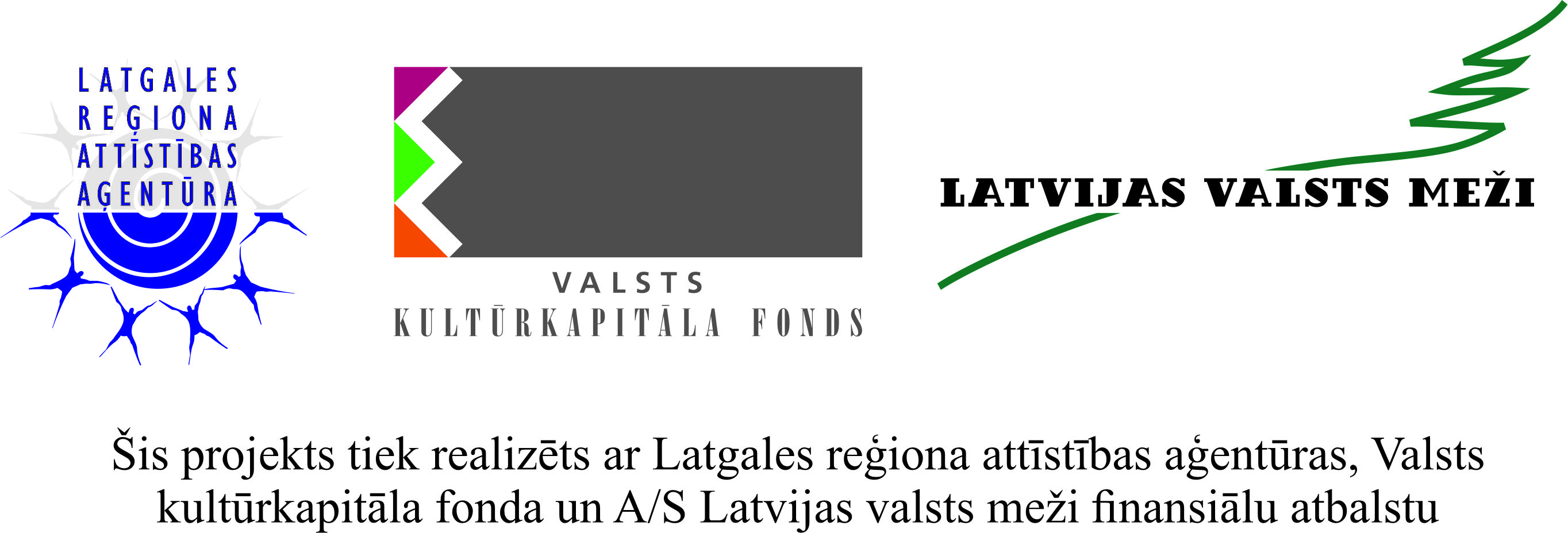